Święta Wielkanocne
W tym roku ze względu na pandemię koronawirusa nie wszystkie zwyczaje uda się zachować. Jednak warto z dzieckiem o nich porozmawiać, aby pielęgnować tradycje związane z Wielkanocą. 

Opracowała: Ewelina Piotrowska
ŚWIĘCENIE PALMY WIELKANOCNEJ
WYSIEWANIE RZEŻUCHY I OWSA
MALOWANIE PISANEK
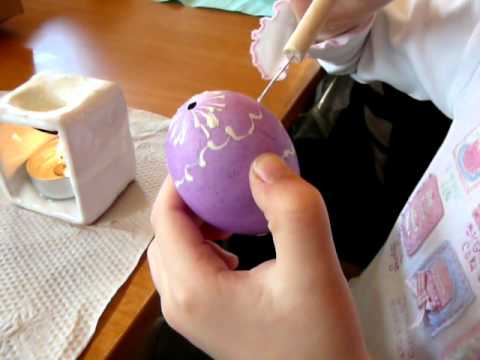 ŚWIĘCENIE POTRAW
WIELKANOCNE ŚNIADANIE
DZIELENIE SIĘ JAJKIEM I SKŁADANIE ŚWIĄTECZNYCH ŻYCZEŃ
ŚMIGUS-DYNGUS
KONIEC
DZIĘKUJĘ